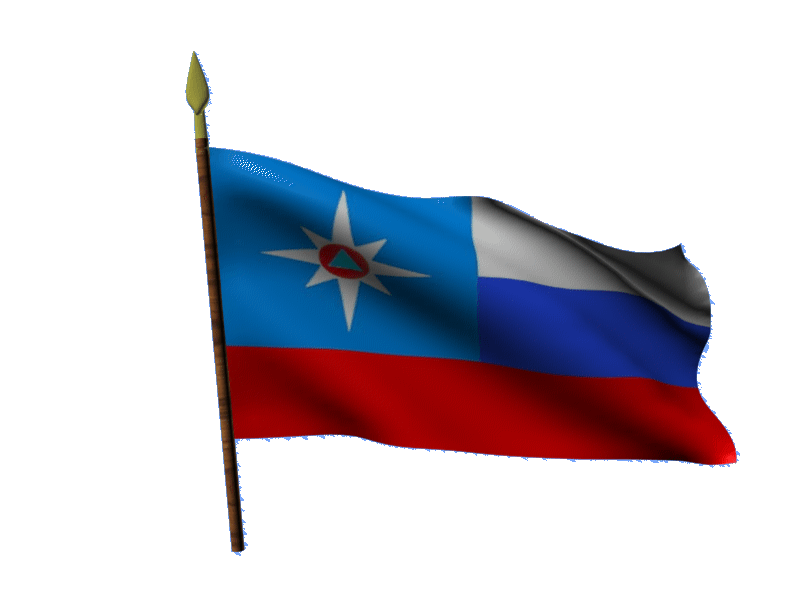 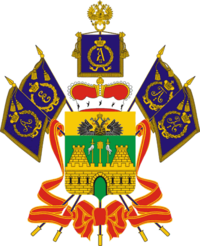 МОДЕЛЬ 
РАЗВИТИЯ ОБСТАНОВКИ В СООТВЕТСТВИИ С ПРОГНОЗОМ НА ТЕРРИТОРИИ КРАСНОДАРСКОГО КРАЯ
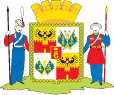 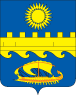 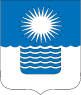 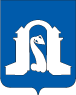 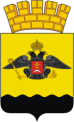 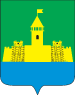 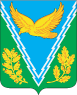 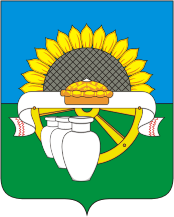 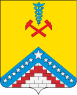 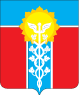 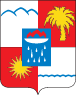 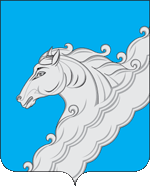 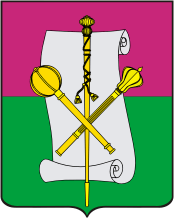 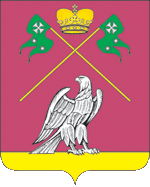 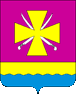 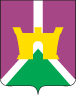 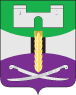 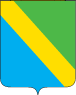 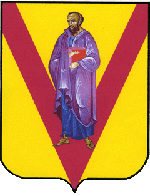 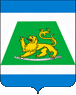 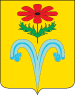 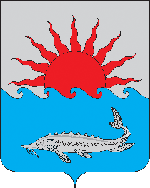 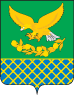 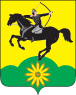 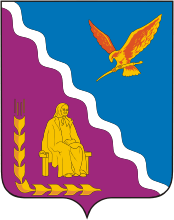 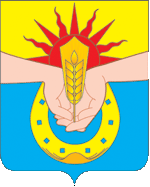 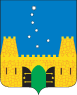 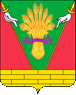 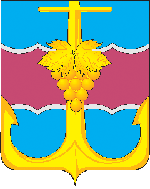 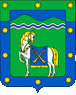 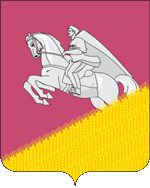 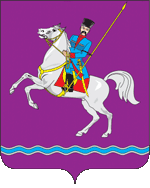 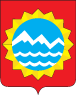 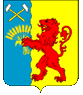 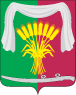 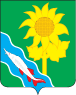 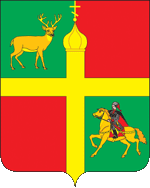 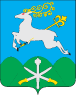 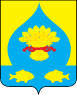 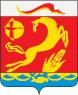 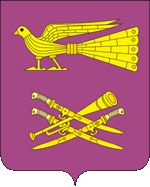 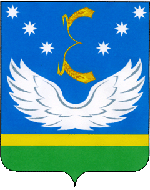 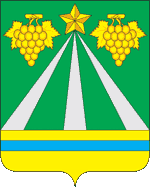 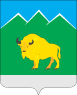 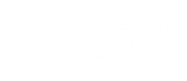 МЕТЕОРОЛОГИЧЕСКАЯ ОБСТАНОВКА НА ТЕРРИТОРИИ КРАСНОДАРСКОГО КРАЯ
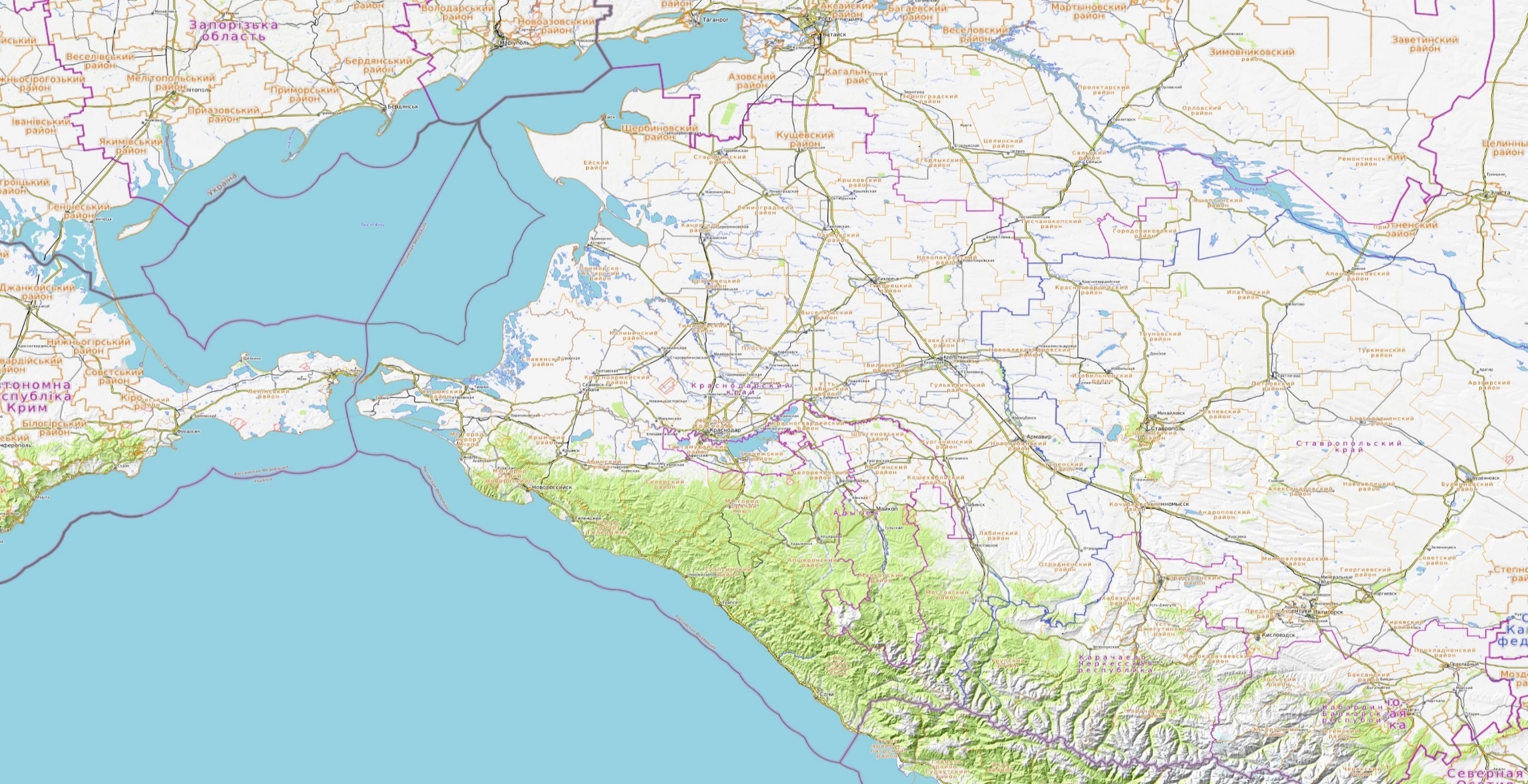 Прогноз температуры
По Краснодарскому краю: облачно с прояснениями. Местами дождь, днем с грозой, в отдельных районах сильные дожди. До конца суток 18.11 местами сохраняются сильные дожди (ОЯ) и КМЯ: сильный дождь, в предгорьях и горах с мокрым снегом, в сочетании с грозой, градом и сильным ветром 20-25 м/с, в отдельных районах до 28 м/с. Ветер ночью восточной, днем южной четверти 6-11 м/с, местами порывы 15-20 м/с; на Черноморском побережье ветер южной четверти на участке Анапа-Геленджик 6-11 м/с, местами порывы ночью 15-17 м/с, днем 15-20 м/с; на участке Джубга-Магри 12-17 м/с, утром местами порывы 17-22 м/с. Температура воздуха ночью  6…11°, в юго-восточных предгорных районах 4…9°; днем 15…20°, на Азовском побережье 12…17°;  в горах ночью 1…6°, днем 9…14°;
На Черноморском побережье: ночью 11…16°; днем 14…19°, на участке Анапа-Геленджик 17…22°;
По г. Краснодару: облачно с прояснениями. Временами небольшой дождь. Ветер ночью восточной, днем южной четверти 6-11 м/с, утром и днем порывы 15-18 м/с. Температура воздуха ночью 9…11°, днем 17…19°.
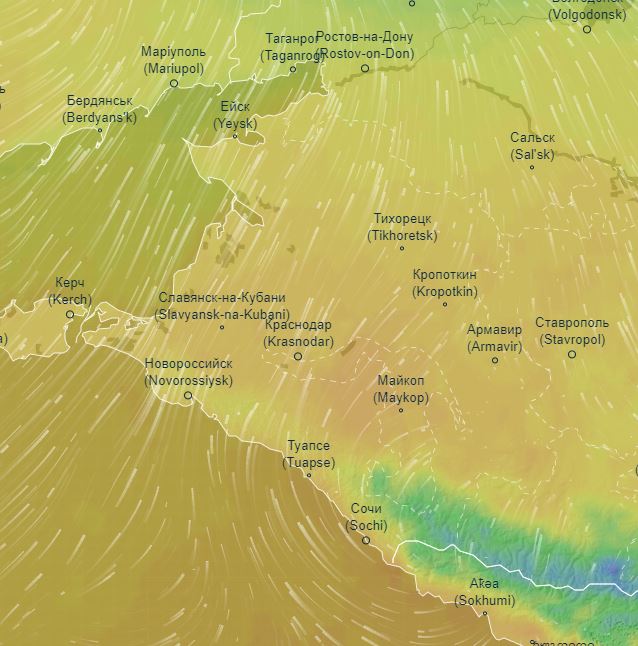 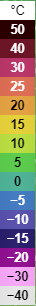 Успенский
Щербиновский
Щербиновский
Кущевский
Кущевский
Ейский
Староминский
Ейский
Староминский
Крыловский
Крыловский
Азовское море
Ленинградский
Ленинградский
Прогнозируемая метеообстановка
Каневский
Каневский
Павловский
Павловский
Кущевский
Щербиновский
Новопокровский
Белоглинский
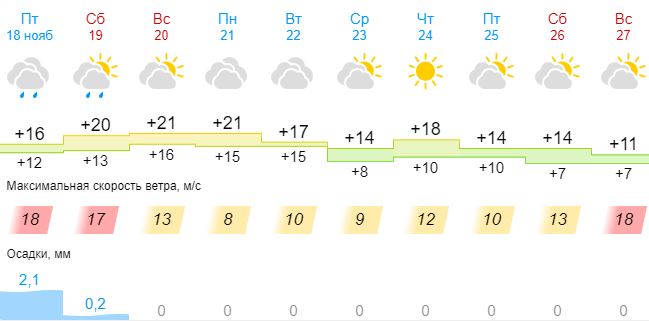 Новопокровский
Ейский
Староминский
Прогноз выпадения осадков
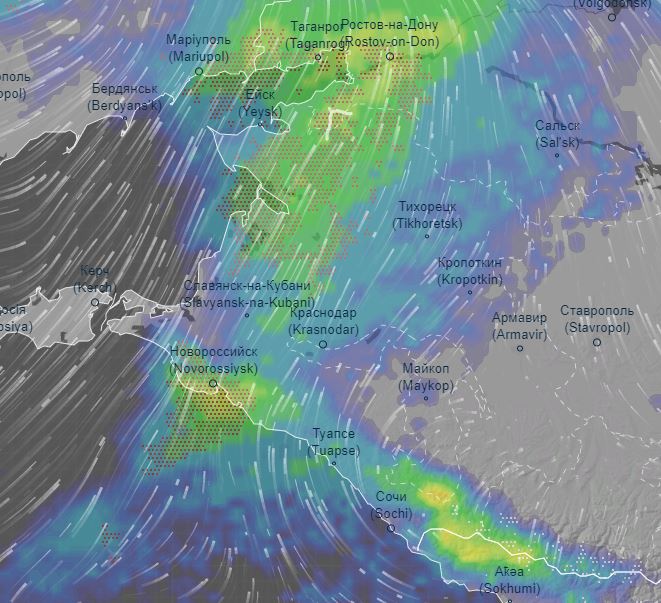 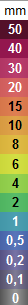 Приморско-Ахтарский
Крыловский
Тихорецкий
Брюховецкий
Белоглинский
Тихорецкий
Брюховецкий
Приморско-Ахтарский
Ленинградский
Выселковский
Калининский
Выселковский
Тимашевский
Калининский
Белоглинский
Каневский
Павловский
Тимашевский
Кавказский
Кореновский
Славянский
Кавказский
Тбилисский
Кореновский
Славянский
Тбилисский
Новопокровский
Приморско-Ахтарский
Красноармейский
Гулькевичский
Брюховецкий
Усть-Лабинский
Красноармейский
Тихорецкий
Гулькевичский
Динской
Динской
Темрюкский
Усть-Лабинский
Темрюкский
я
Новокубанский
Выселковский
Калининский
Новокубанский
Тимашевский
Крымский
МО г. Краснодар
г. Краснодар
Курганинский
Курганинский
МО г. Анапа
МО г. Армавир
Гулькевичский
г. Анапа
Кореновский
г. Армавир
Крымский
Славянский
Абинский
Успенский
Успенский
Тбилисский
МО г. Новороссийск
Абинский
Новокубанский
Красноармейский
Белореченский
г. Новороссийск
Усть-Лабинский
Северский
Белореченский
г. Горячий Ключ
Динской
Темрюкский
Северский
МО г. Горячий Ключ
г. Армавир
г. Краснодар
Крымский
Лабинский
МО г. Геленджик
Прогноз порывов ветра
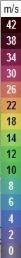 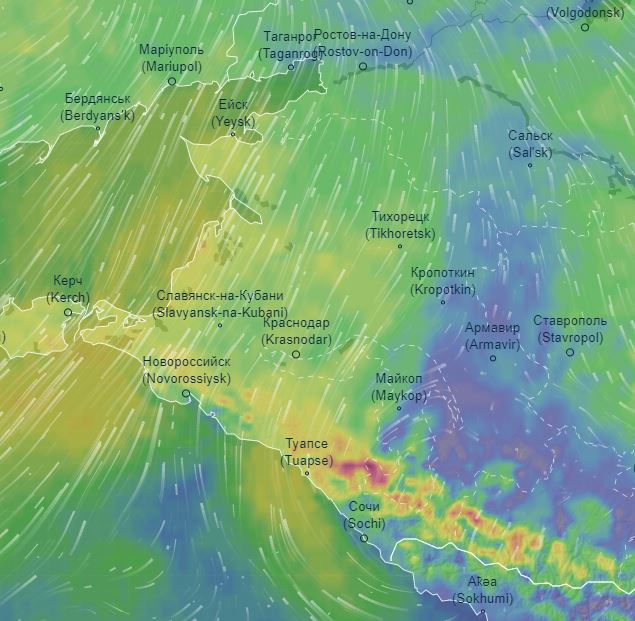 Курганинский
г. Анапа
Лабинский
Апшеронский
г. Геленджик
Абинский
Абинский
Апшеронский
Отрадненский
Туапсинский
Отрадненский
г. Новороссийск
Белореченский
Туапсинский
Мостовский
Северский
Мостовский
г. Горячий Ключ
Муниципальные образования, в которых прогнозируется усиление ветра до 6-12 м/с
Черное море
Чёрное море
г. Геленджик
Северский
Лабинский
Апшеронский
Муниципальные образования, в которых прогнозируется усиление ветра до 13-18 м/с
МО г. Сочи
КАРАЧАЕВО-ЧЕРКЕССКАЯ
РЕСПУБЛИКА
Туапсинский
МО г. Сочи
г. Сочи
Северский
Мостовский
Условные обозначения
Муниципальные образования, в которых прогнозируется усиление ветра до 19-30 м/с
Северский
г. Сочи
АБХАЗИЯ
Существует вероятность возникновения происшествий, связанных с:
порывами  линий связи  и электропередачи, повалом деревьев;
обрушением  слабозакрепленных  конструкций,  повреждением  кровли зданий;
нарушением работы систем жизнеобеспечения населения;
нарушением в работе всех видов транспорта;
затруднением движения и образованием заторов на автодорогах федерального и регионального значения, увеличением ДТП.
ИНФОРМАЦИОННЫЕ МАТЕРИАЛЫ ПО ПОРЫВАМ ВЕТРА 
НА ТЕРРИТОРИИ  КРАСНОДАРСКОГО  КРАЯ
(с использованием информационных ресурсов Ventusky, Windy)
Прогноз порывов ветра, м/с
на 10.00 19.11.2022
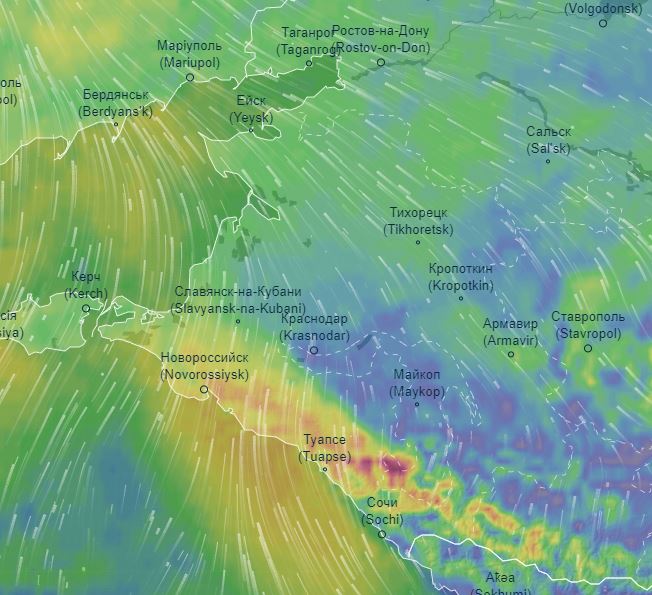 Прогноз порывов ветра, м/с
на 18.00 19.11.2022
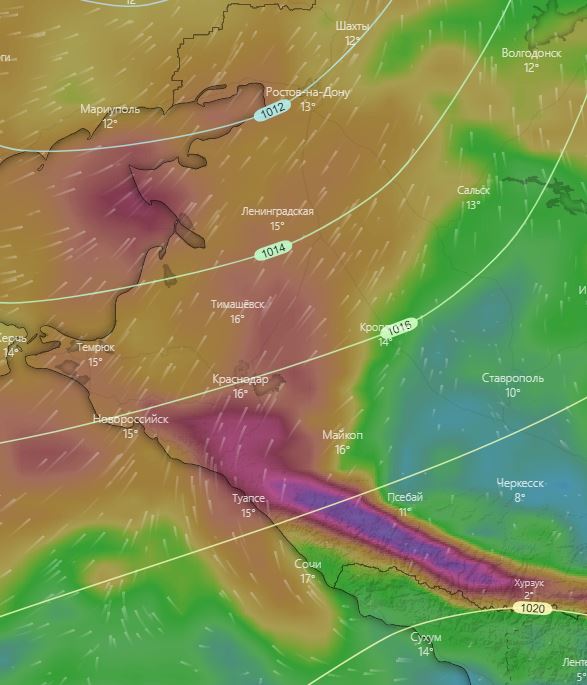 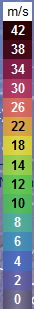 Ейский район
3
14℃
16
76%
2052/824
31306/140838
Ленинградский район
12
87%
15℃
3
579/407
26246/63415
Приморско-Ахтарский район
16
84%
15℃
3
15562/156
Выселковский район
14896/58334
Темрюкский район
1
17℃
15
64%
16℃
2
20
1776/494
59%
1967/619
23573/60237
43427/120552
Мостовский район
ГО Краснодар
7℃
0
10
56%
14
58%
18℃
0
1138/492
342780/1272
ГО Новороссийск
- износ электроэнергетических систем
50%
8
21
16℃
58%
24752/71595
22387/151149
- протяженность ЛЭП/ТП (шт.)
321/20
793/534
- кол-во домов /населения
19/330
47931/246266
- дневная температура воздуха
- ночная температура воздуха
Условные обозначения
При наихудшем сценарии в зону отключения попадают:
- количество осадков, мм
0
-6℃
- порывы ветра, м/с
Туапсинский район
17
ГО Новороссийск
-6℃
44 муниципальных образований
1740 населенных пунктов
1 215 462 дома, 
5 620 688 чел.;
6 153 СЗО;
1 165 автомобильных мостов.
7
18℃
23
83%
- скорость ветра в диапазоне 0–7 м/с
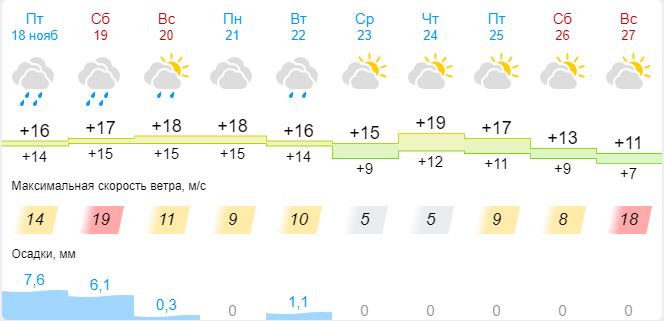 726/360
- скорость ветра в диапазоне 8–12 м/с
35496/125876
- скорость ветра в диапазоне 13–17 м/с
18℃
ГО Сочи
- скорость ветра в диапазоне 18-25 м/с
2
77%
162
- скорость ветра свыше 25 м/с
984/1336
50362/497806
ИНФОРМАЦИОННЫЕ МАТЕРИАЛЫ ПО МЕТЕООБСТАНОВКЕ
НА ТЕРРИТОРИИ  КРАСНОДАРСКОГО  КРАЯ
(использовались данные, представленные в информационном ресурсе погоды Windy)
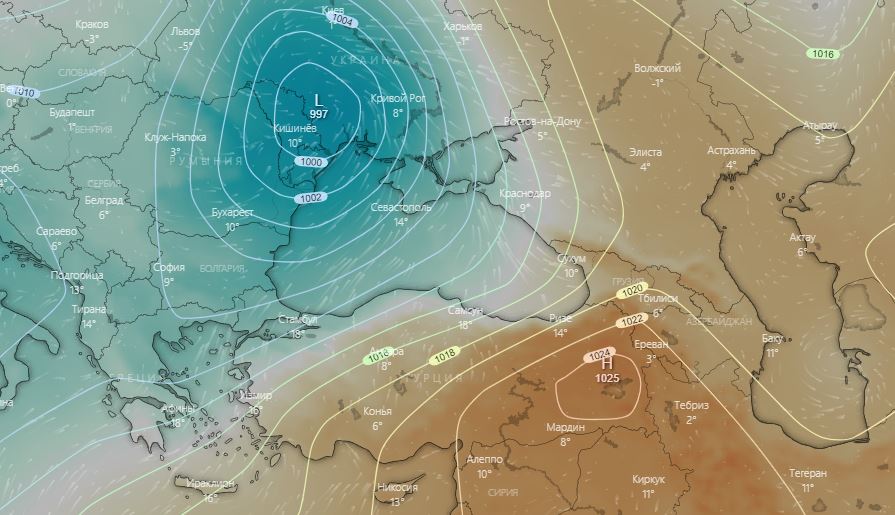 Область высокого давления H
Ростов-на-Дону
Краснодар
Сочи
Область низкого давления L
Черное море
Область высокого давления H
ПРОВЕДЕНИЕ РАСЧЕТОВ ДЛЯ ОРГАНИЗАЦИИ НОРМАЛЬНЫХ УСЛОВИЙ 
ЖИЗНЕДЕЯТЕЛЬНОСТИ НАСЕЛЕНИЯ
(с использованием программно-расчетных комплексов)
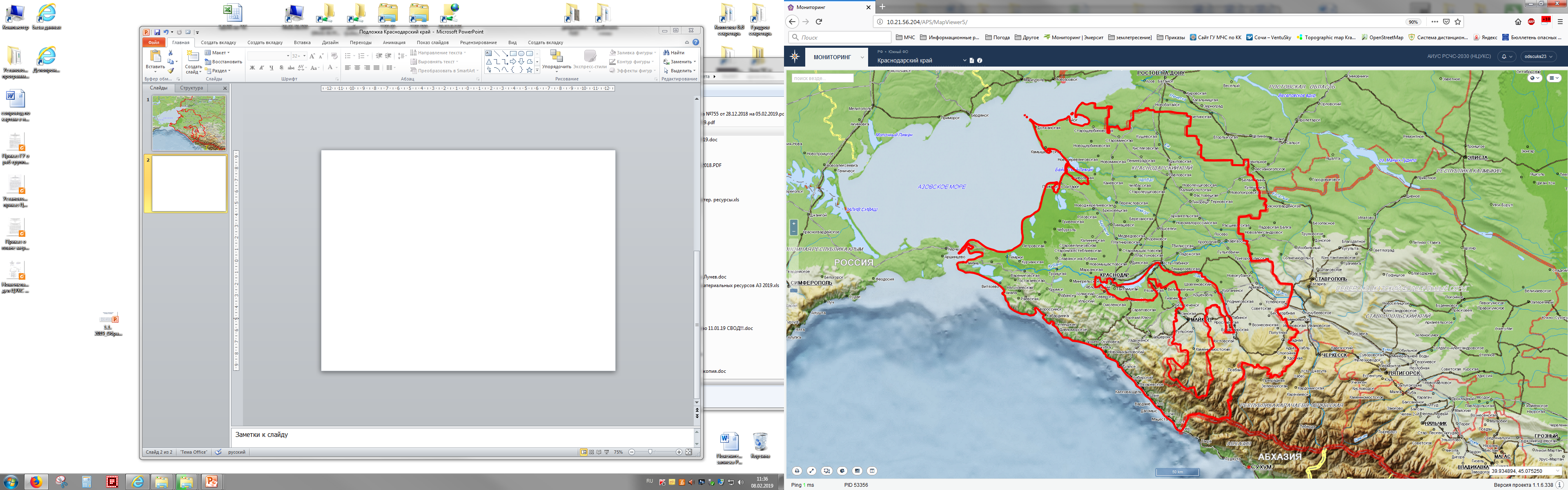 В результате сильного ветра с порывами прогнозируется возникновение чрезвычайных ситуаций (происшествий), связанных с нарушением условий жизнедеятельности населения, повреждением (обрывом) ЛЭП и линий связи, нарушениями в системе ЖКХ.
РАСЧЕТ
потребности питьевой воды
Норма водообеспечения человека в сутки при малой физической активности (с энергозатратами до 5,0-105 Дж/ч (120 ккал/ч)) для различных видов водопотребления и режимов водообеспечения:
Вывод: для организации трехразового подвоза воды (одна автоцистерна будет  подвозить воду 3 раза в день по 4 000 л) необходимо привлечь 7 автоцистерн водоизмещением    4 000 л для обеспечения питьевой водой и 14 автоцистерн для обеспечения водой для приготовления пищи и умывания.
РЕКОМЕНДАЦИИ ПО ПРОВЕДЕНИЮ ПРЕВЕНТИВНЫХ МЕРОПРИЯТИЙ 
ПО СИЛЬНОМУ ВЕТРУ НА ТЕРРИТОРИИ КРАСНОДАРСКОГО КРАЯ
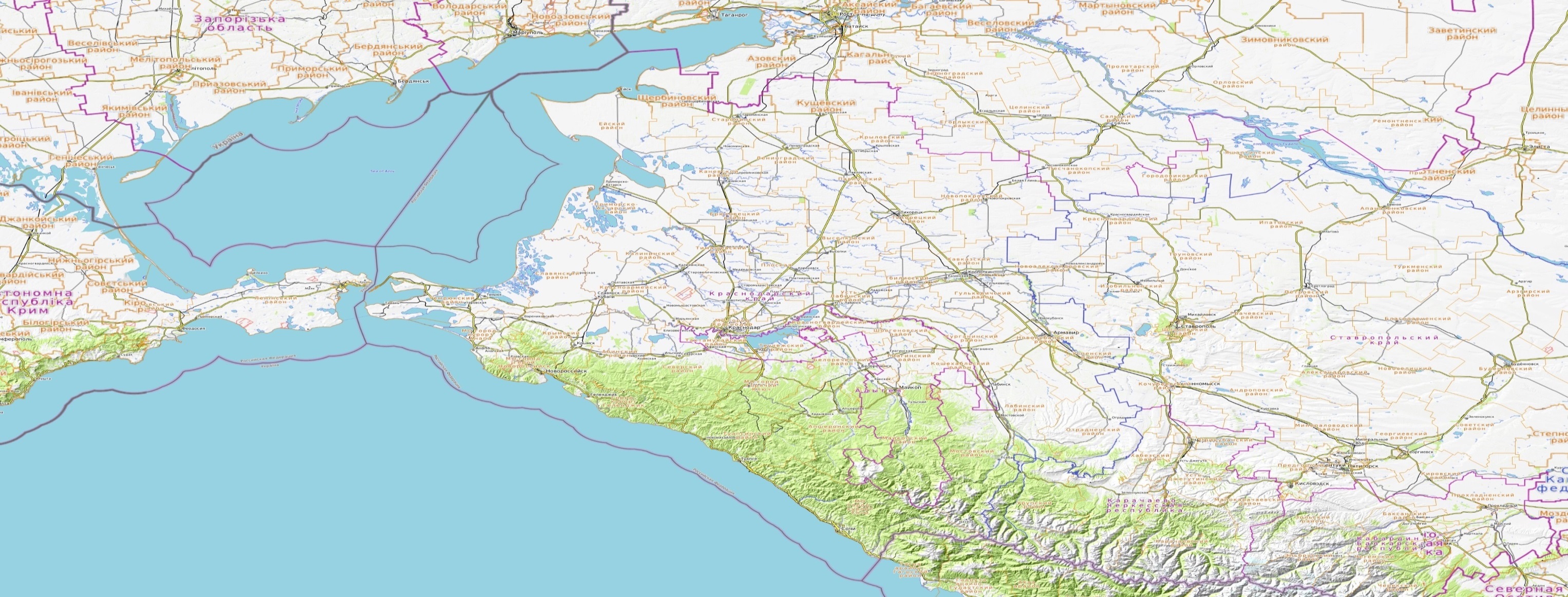 Комплекс превентивных мероприятий
1. Довести прогноз до глав городских и сельских поселений, руководителей туристических групп, руководителей санаторно-курортных комплексов, руководителей баз и зон отдыха, руководителей предприятий, организаций, аварийно-спасательных формирований;
2. Провести, при необходимости (в соответствии с прогнозной информацией), заседания комиссии по предупреждению и ликвидации чрезвычайных ситуаций и обеспечению пожарной безопасности по вопросам предупреждения возможных чрезвычайных ситуаций (происшествий), обусловленных неблагоприятным прогнозом, с введением режима повышенной готовности.
3. Поддерживать в постоянной готовности системы оповещения населения, при необходимости провести оповещение населения о возможном возникновении ЧС и происшествий;
4. Проверить готовность специальной техники, аварийно-спасательных и аварийно-восстановительных бригад муниципального звена территориальной подсистемы РСЧС в случае реагирования на возможные чрезвычайные ситуации (происшествия);
5. Поддерживать на необходимом уровне запасы материальных и финансовых ресурсов для ликвидации чрезвычайных ситуаций;
6. Усилить контроль за регистрацией групп туристов, направляющихся в горные районы, и обеспечить их достоверной информацией о метеоусловиях на маршрутах;
7. Организовать подготовительные работы по проведению эвакуации людей и материальных ценностей, при необходимости провести заблаговременную эвакуацию;
8. Другие мероприятия с учетом особенностей территории, прогнозной информации и складывающейся оперативной обстановки.